Figure 1. (A) Diagram of the 2 WM tasks on which the subjects and their cortical cells were tested. In the HH task ...
Cereb Cortex, Volume 17, Issue suppl_1, September 2007, Pages i77–i87, https://doi.org/10.1093/cercor/bhm106
The content of this slide may be subject to copyright: please see the slide notes for details.
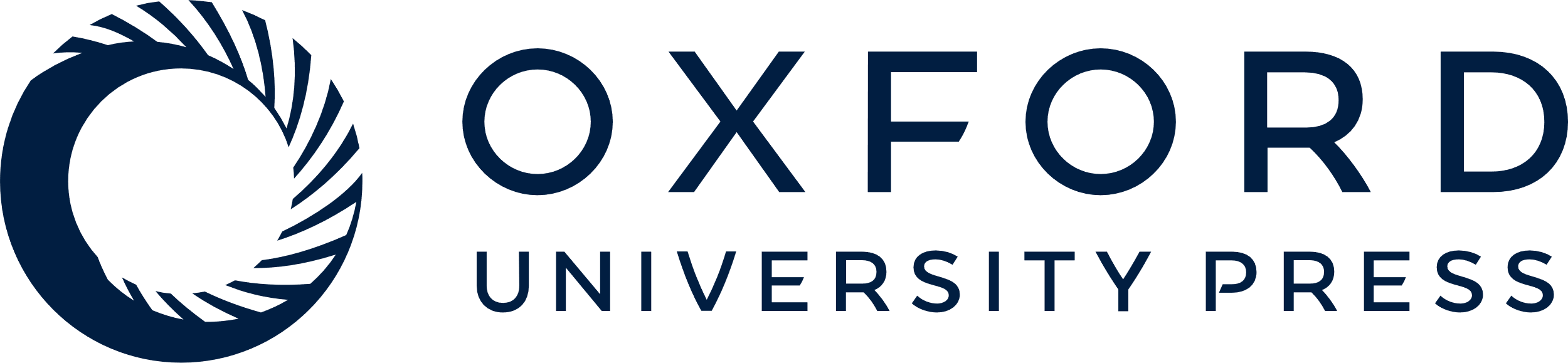 [Speaker Notes: Figure 1. (A) Diagram of the 2 WM tasks on which the subjects and their cortical cells were tested. In the HH task (top), the subject touches the invisible sample, 1 of 2 objects (rods) differing by a surface feature (orientation of parallel ridges or texture). The subject must memorize that feature through a delay period because at the end of it he is presented with the 2 objects simultaneously and must choose by touch the one that matches the sample. In the VH task (bottom), the subject views an icon of vertical or horizontal stripes and must memorize it through the delay in order to choose by touch 1 of 2 objects with ridges oriented in the same direction as the stripes of the sample icon. (B) Order of events in a task trial. In HH, the trial begins with a click signaling that the sample object is accessible to touch; the animal extends the hand toward the object and briefly palpates it, after which he returns the hand to its resting location. After the delay, a second click signals the accessibility of the objects for the choice that, if correct, is followed by reward. In VH, the trial begins with the presentation of the icon. After the delay, the correct tactile choice is that of the object matching in ridge orientation the icon's stripe orientation.


Unless provided in the caption above, the following copyright applies to the content of this slide: © The Author 2007. Published by Oxford University Press. All rights reserved. For permissions, please e-mail: journals.permissions@oxfordjournals.org]